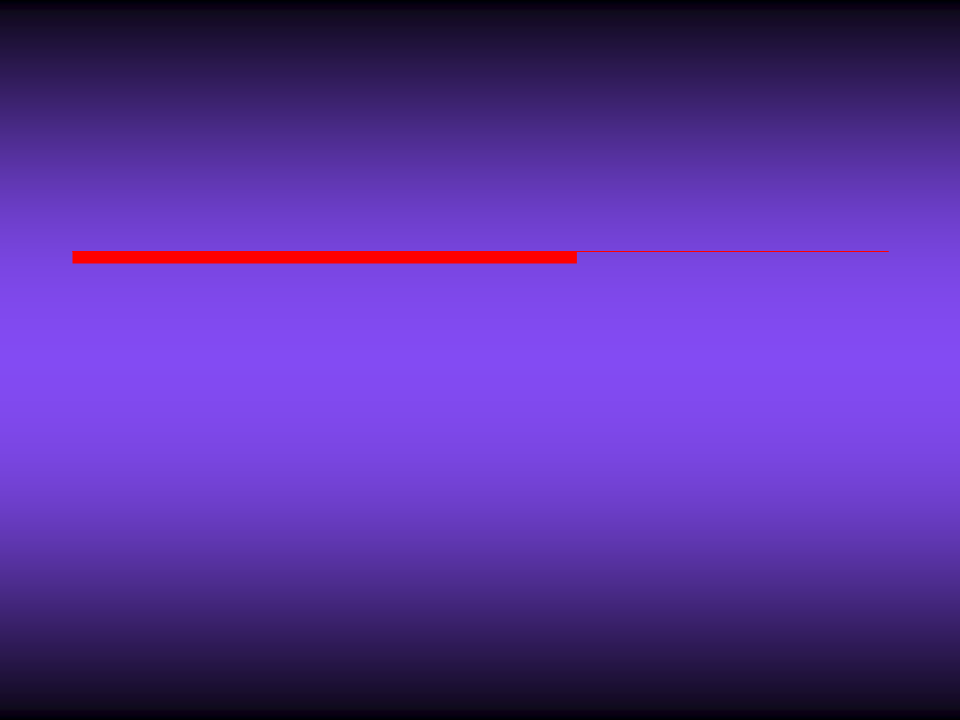 凡事都有神的美意
There Is God’s Good Purpose in Everything
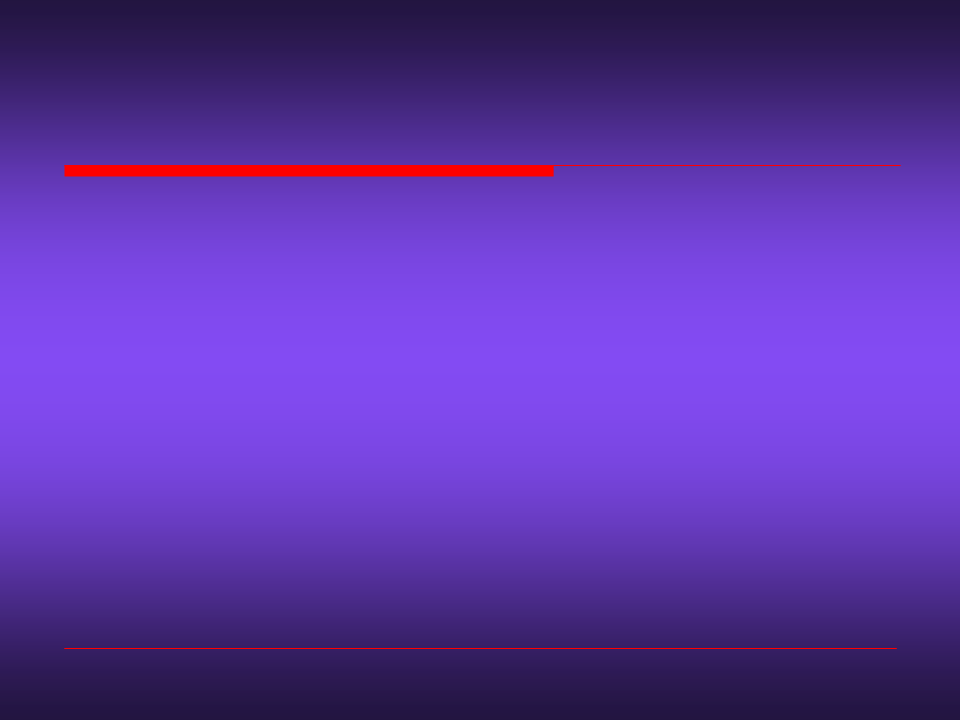 凡事都有神的美意
There Is God’s Good Purpose in Everything
(女)我以喜乐的心 来面对我的环境
I face my environment with a joyful heart
我以平安的心 来应对我的处境
I have a peace of mind to deal with my situation
因为凡事 都有神的美意
Because there Is God’s good purpose in everything
我要贊美 坚持到底
I will praise and hold on straight to the end
1-V.1
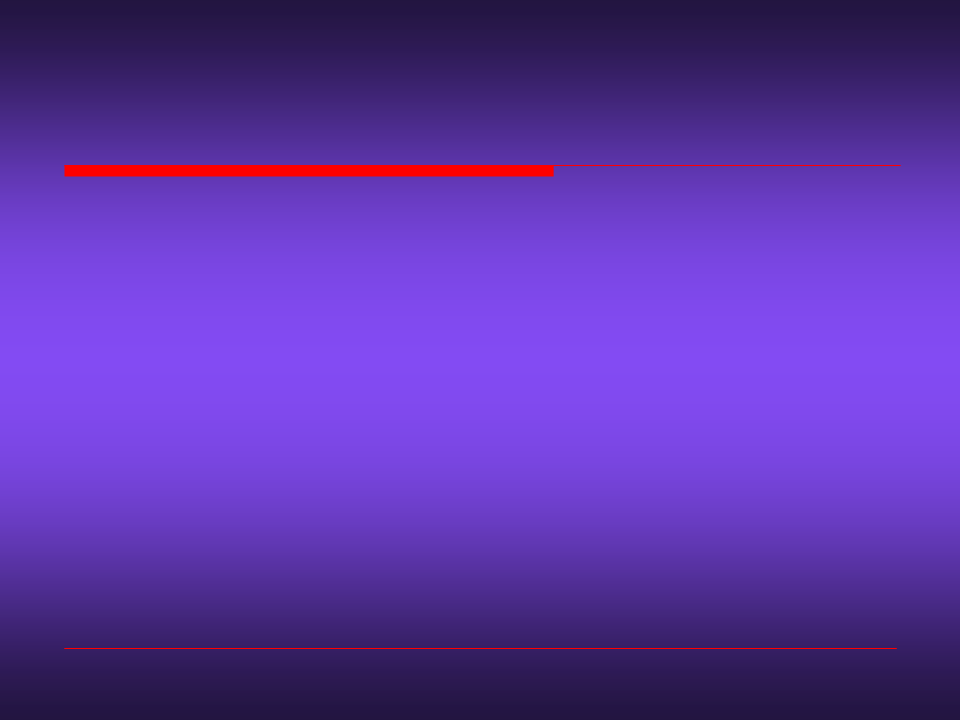 凡事都有神的美意
There Is God’s Good Purpose in Everything
(男)我以盼望的心 来面对我的失望
I face my disappointment with hope
我以积极的心 来战胜我的沮丧
I overcome my frustration with a positive heart
因为凡事 都有神的美意
Because there Is God’s good purpose in everything
我要感恩 称谢到底
I am grateful and will give You thanks forever
2-V.1
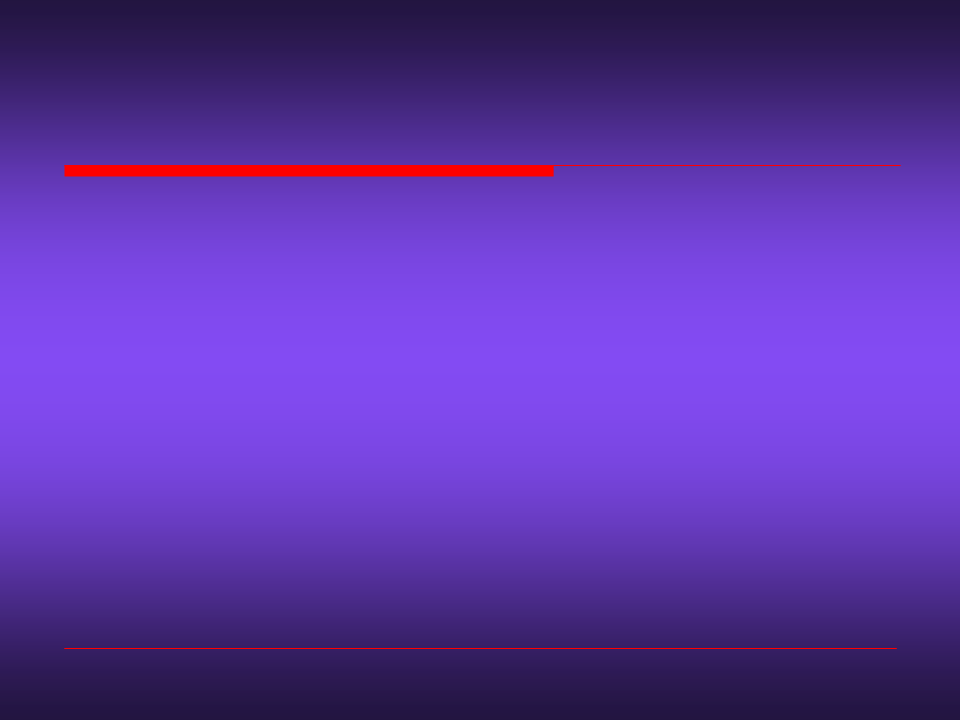 凡事都有神的美意
There Is God’s Good Purpose in Everything
(合)我以喜乐的心 来面对我的环境
I face my environment with a joyful heart
我以平安的心 来应对我的处境
I have a peace of mind to deal with my situation
因为凡事 都有神的美意
Because there Is God’s good purpose in everything
我要贊美 坚持到底
I will praise and hold on straight to the end
1-V.1
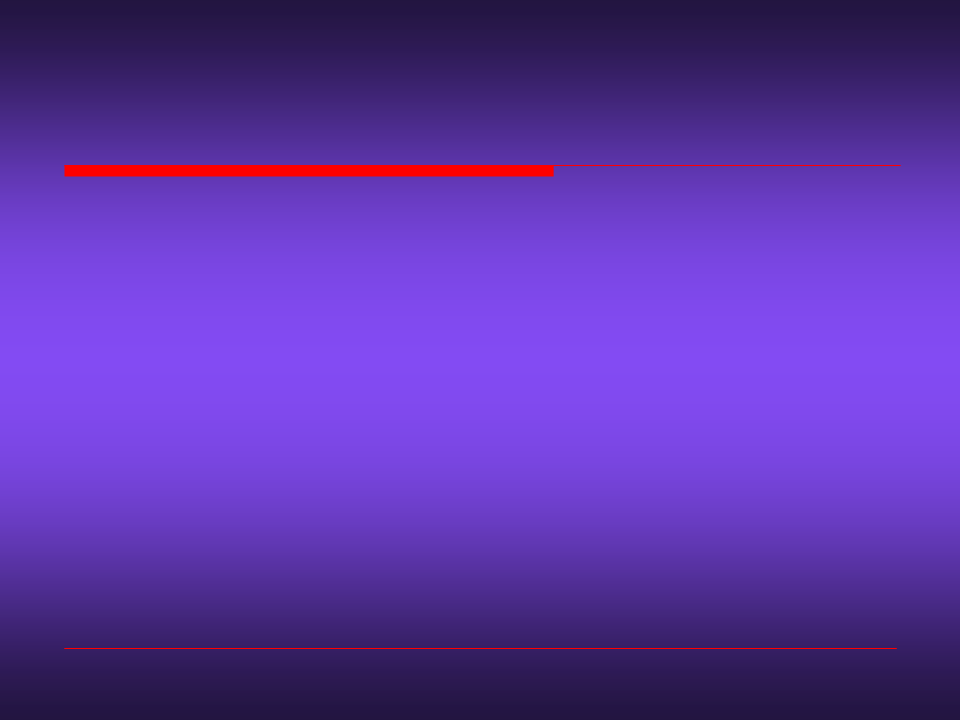 凡事都有神的美意
There Is God’s Good Purpose in Everything
我以盼望的心 来面对我的失望
I face my disappointment with hope
我以积极的心 来战胜我的沮丧
I overcome my frustration with a positive heart
因为凡事 都有神的美意
Because there Is God’s good purpose in everything
我要感恩 称谢到底
I am grateful and will give You thanks forever
2-V.1
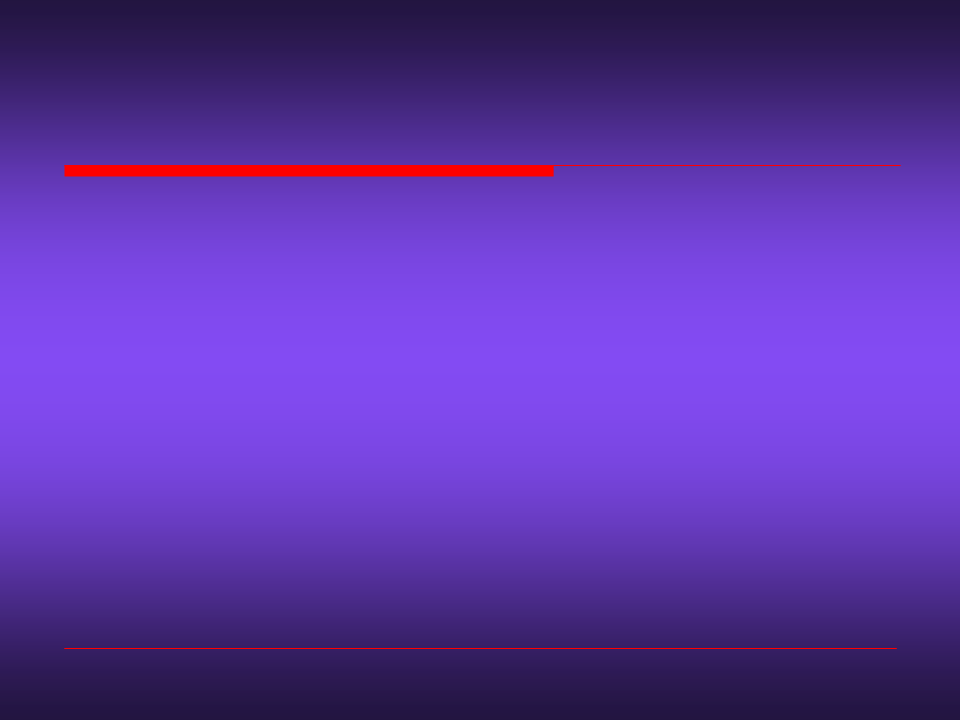 凡事都有神的美意
There Is God’s Good Purpose in Everything
(tp)我以喜乐的心 来面对我的环境
I face my environment with a joyful heart
我以平安的心 来应对我的处境
I have a peace of mind to deal with my situation
因为凡事 都有神的美意
Because there Is God’s good purpose in everything
我要贊美 坚持到底
I will praise and hold on straight to the end
1-V.1
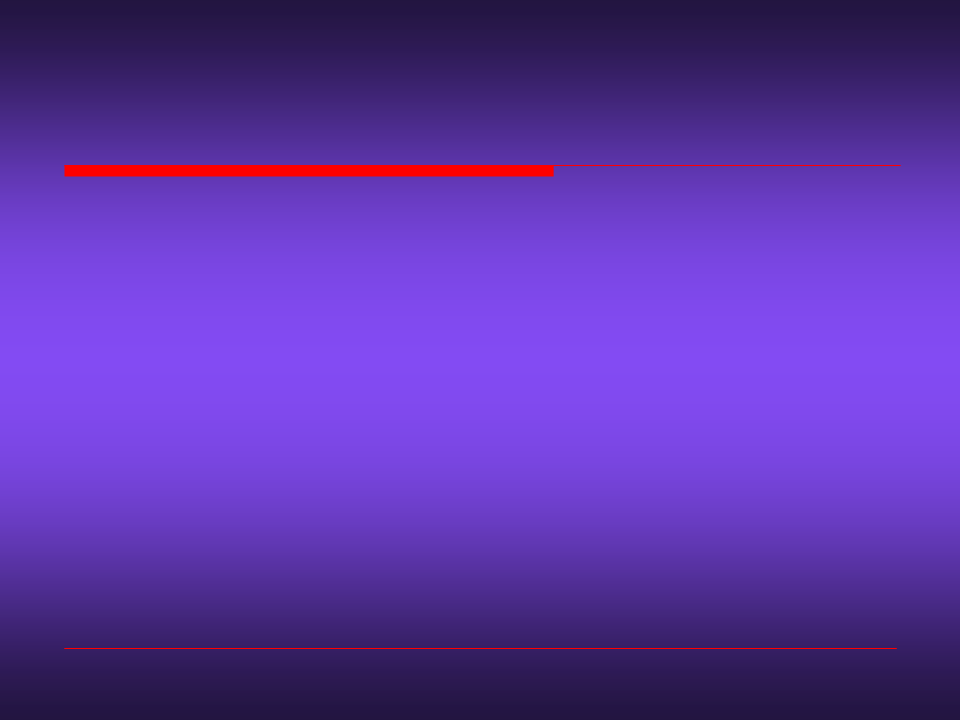 凡事都有神的美意
There Is God’s Good Purpose in Everything
我以盼望的心 来面对我的失望
I face my disappointment with hope
我以积极的心 来战胜我的沮丧
I overcome my frustration with a positive heart
因为凡事 都有神的美意
Because there Is God’s good purpose in everything
我要感恩 称谢到底 (x2)
I am grateful and will give You thanks forever
2-V.1